Widerholung Einheit 5
9. třída
číslo jednotné 
der Kopf, die Hand, das Bein			tut mir weh 
číslo množné 
meine Schultern, meine Füße               tun mir weh 

 3. pád
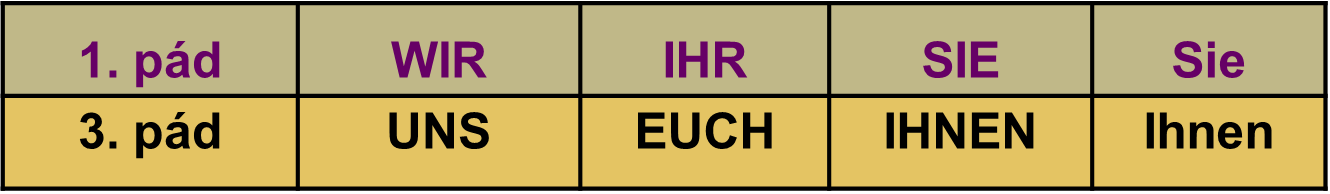 Opakování učiva
cv. 2/str. 51
Meine Schwester kann nicht schreiben, ............... Hand tut  ......... weh. Bist du krank? Tut ............... ................... Kopf weh? Wir sind gesund, nichts tut ........ weh. 
 tut – tun 
Meine Oma ist schon alt, ihre Beine ............ ihr weh. Ich habe Fieber und mein Kopf ........ mir weh. Der Vater kann nicht sehen, seine Augen .......... ihm weh. Kinder, ............ euch die Beine schon weh? Alex kann nichts essen, sen Zahn ....... ihm weh.
ihre
ihr
dir
dein
uns
tun
tut
tun
tun
tut
Opakování učiva, cv.3/str.51
cv. 6/str. 52
Die Familie war in Kroatien. 						R	F 
Erik und sein Bruder hatten ein Zimmer zusammen. 		 	R	F
Erik kann gut schwimmen, aber sein Bruder nicht. 			R	F
Das Wetter war nicht schön, aber sie waren oft am Meer. 	 	R	F
Erik hatte Angst: Wo ist Paul? 					 	R	F
Das Abendessen ist um halb sieben. 					R	F
Warum hatte Erik Angst? Paul war nicht da. 
Wo war Paul? Paul war im Hotel.
cv.7/str. 52
……………………………………………. ? Mein Kopf. Ich habe Kopfschmerzen.
…………………………………………….  ? Ich war am Meer in Kroatien. 
…………………………………………….  ? Nein, ich war zu Hause.
Was tut dir weh?
Wo warst du in den Ferien?
Warst du in der Schule?
Samostatná práce
PRACOVNÍ SEŠIT cv. 4, 5/ str. 51, 
odkaz pohádka https://www.youtube.com/watch?v=0Ah4y8gCA-Q&t=83s